Black-Litterman Model
學生 : 陳柏壬
指導教授 : 戴天時
Idea of B-L model
Market equilibrium returns
Set of investor views
Expected returns
Key Assumption
Bayes Theorem
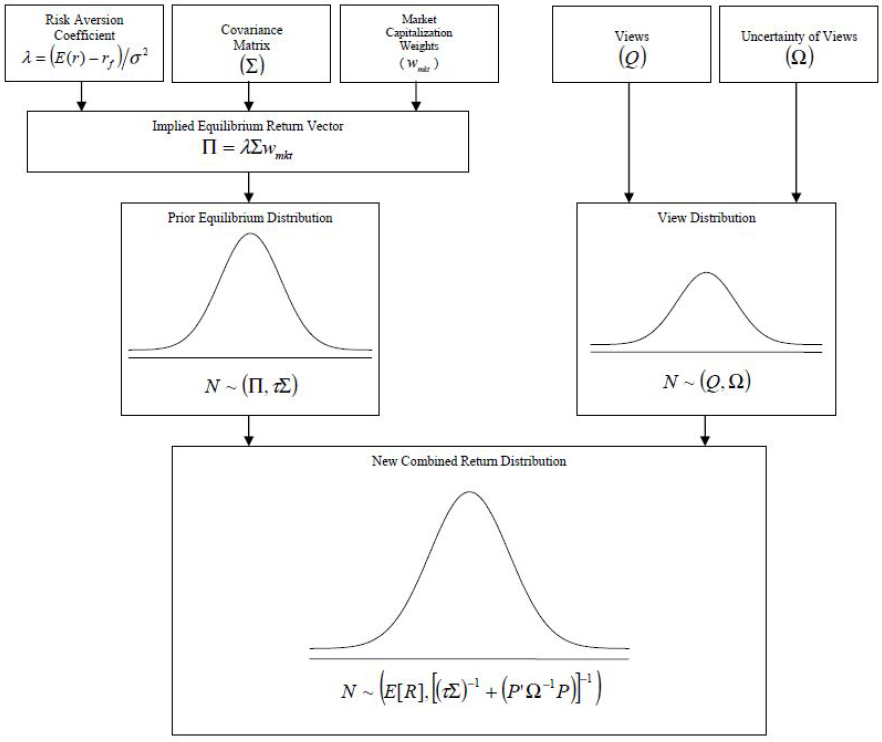 Returns for views
Uncertainty of views
Set of investor’s views
Market implied
Equilibrium excess returns
Sampling distribution
Prior distribution
What we are going to derive.
Step 1 : Inputs
Step 2 : Compute equilibrium returns
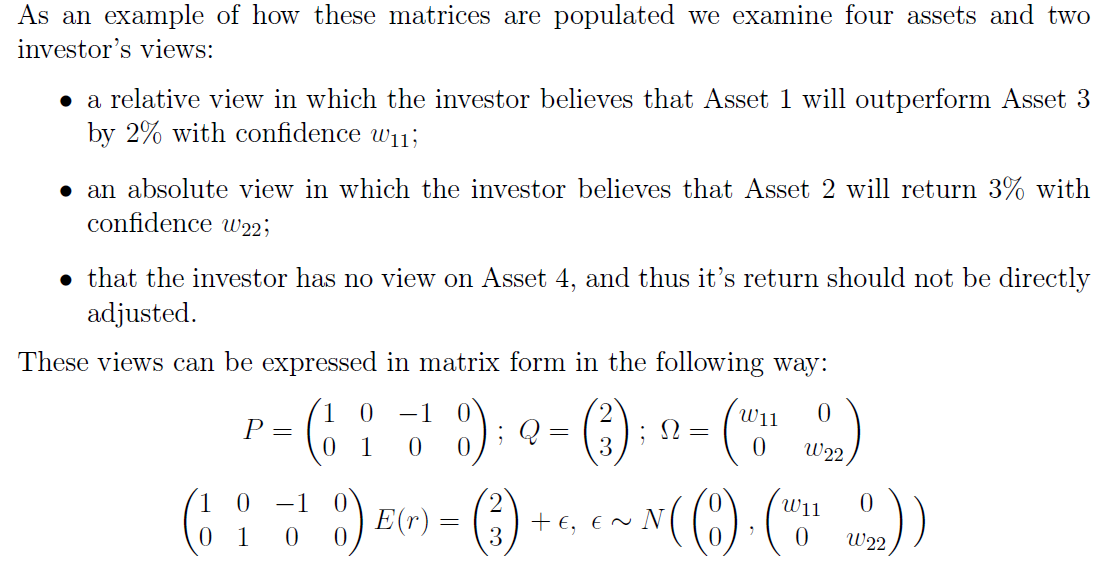 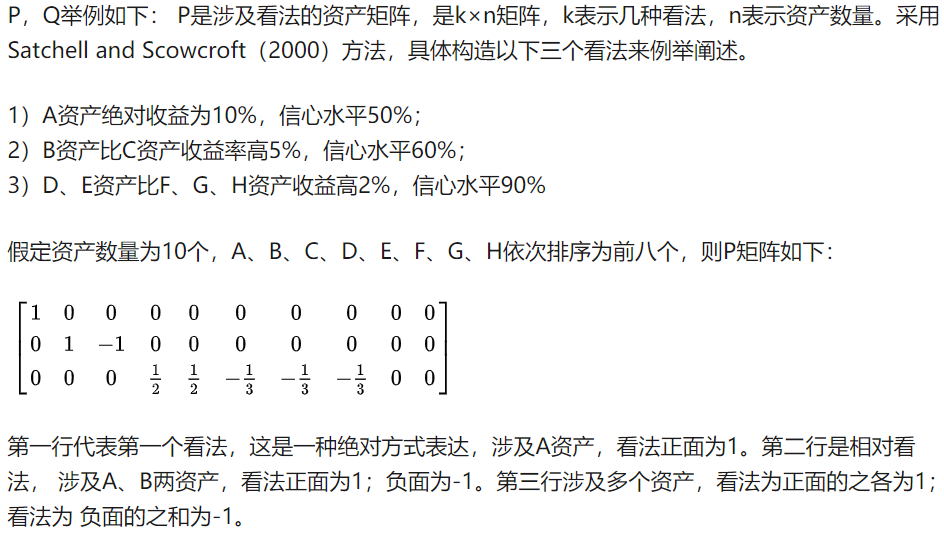 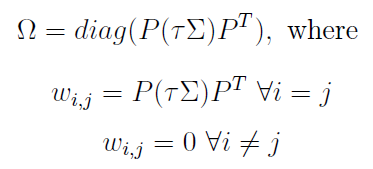 Step4 : compute the expected returns
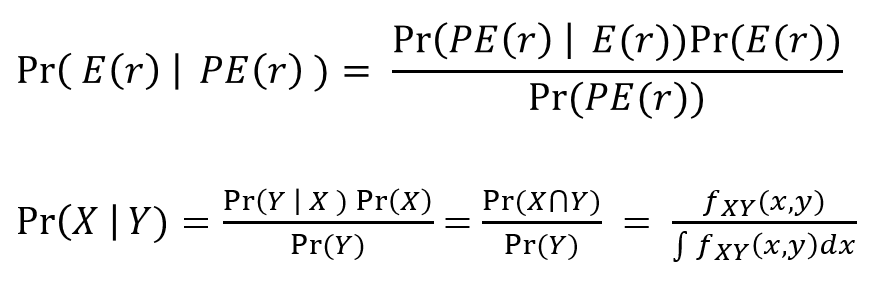 A
Conclusion